A GAME OF TWO HALVES
Why ‘What Works?’ Matters.
June 2019
BACKGROUND
CDI established in 2007, as one of three Prevention and Early Intervention areas;
Remit to design, deliver and evaluation a suite of interventions to improve outcomes for children and families;
Manualised programmes, independently evaluated;
Delivered through existing service providers.
INTERVENTIONS INCLUDED:
Wrap around early years supports;
Healthy Schools Programme;
Literacy supports for 5-6 year olds;
Community Safety Initiative;
Early Intervention SLT;
Pro-Social behaviour Programme for 8-9 year olds.
COMMISSIONING:
EU procurement process used to identify independent evaluation teams and service delivery providers;
Queens University Belfast contracted to undertake RCT’s on Doodle Den and Mate Tricks.
RANDOMISED CONTROLLED TRIALS:
Children matched within schools and randomly assigned to either control or intervention groups;
Children’s outcomes tracked in both groups;
Process evaluation alongside outcomes focus.
MAIN OUTCOMES: Doodle Den
Children who attended Doodle Den had a 7 percentile point gain in their overall literacy ability;
Combined with Teacher’s ratings, this increased to a 12 percentile point gain;
Children scored  significantly higher in relation to:
Word Recognition;
Sentence Structure;
Child’s Word Choice.
MAIN OUTCOMES:
MAIN OUTCOME: TEACHER LITERACY RATING:
FURTHER SIGNIFICANT EFFECTS:
Teacher’s reports indicate a 7 point percentile reduction in negative behaviours (ADHD related Behaviours);
Parent’s report increase in child’s reading at home;
Increase in family library activity (17 percentile point).
SECONDARY OUTCOMES:
Attendance at School;
Parental Report Child’s Literacy Activity;
Parental Reading Attitudes.
These secondary outcomes were approaching statistical significance and all were moving in a positive direction.
MAIN OUTCOMES:
SECONDARY OUTCOMES:
PROCESS EVALUATION:
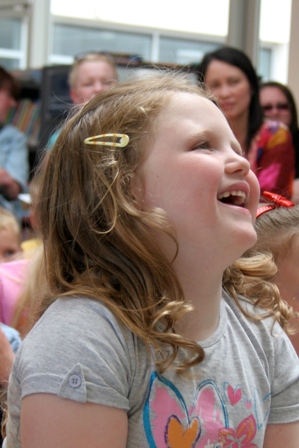 RCT MAIN OUTCOMES: Mate-Tricks
No significant change in majority of the 21 outcomes investigated -16 showed no impact.
Three effects approaching significance:
Liberal parenting (adverse effect);
Conflict tactics (positive effect);
Improvement in relationships with mothers (positive effect).
Two statistically significant adverse effects:
Anti-social Behaviour (PSB Questionnaire);
Authoritative Parenting (APQ).
MAIN OUTCOMES: ANTI-SOCIAL BEHAVIOUR
PROCESS EVALUATION:
Views and observations of the programme are generally very positive;
This may appear to be in contrast with the findings from the main analysis of programme effects. Not the case...
In essence, the combined findings from the process evaluation and the outcomes data, provided by engaged parents and their children, is more favourable towards the Mate-Tricks programme than the findings from the full sample of parents and children;
Commitment and hard work of the service providers and facilitators;
The model of change or tools provided to them (i.e., the Mate-Tricks programme) was not effective in this context.
CONCLUSION:
Instinct isn’t enough;
Quantitative and qualitative data are both valuable but we need both for the full picture;
Enjoyment doesn’t necessarily mean change.